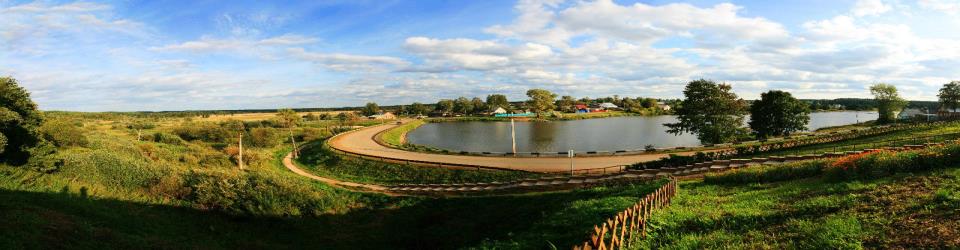 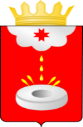 Муниципальное образование «Муниципальный округ Юкаменский район Удмуртской Республики»
БЮДЖЕТ ДЛЯ ГРАЖДАН
за 1 квартал 2024 года
Отчет об исполнении бюджета Юкаменского района
Азбука бюджета
Бюджет — форма образования и расходования денежных средств, предназначенных для финансового обеспечения задач и функций государства и местного самоуправления.
Бюджет муниципального образования – фонд денежных средств, предназначенный для финансирования функций, отнесенных к предметам ведения местного самоуправления
Бюджет консолидированный – включает в себя бюджет района и бюджеты муниципальных образований-поселений
Муниципальная программа — комплекс взаимоувязанных по задачам, срокам и ресурсам мероприятий и инструментов, реализуемых органами местного самоуправления в целях достижения целей и задач социально-экономического развития муниципального образования в определенной сфере деятельности.
Муниципальный долг — обязательства муниципального района по полученным кредитам, предоставленным гарантиям перед кредиторами по обязательствам заемщиков.
Предельный объем муниципального долга - объем  муниципального долга, который не  должен превышать утвержденный общий годовой объем доходов бюджета муниципального образования без учета утвержденного объема безвозмездных поступлений.
(продолжение)
 Доходы бюджета — поступающие от населения, организаций, учреждений в бюджет денежные средства в виде налогов, неналоговых поступлений (доходы от продажи имущества, штрафы и т.п.) и безвозмездных поступлений.
Расходы бюджета — выплачиваемые из бюджета денежные средства.
Условно-утвержденные расходы - не распределенные в плановом периоде по
разделам, подразделам, целевым статьям и видам расходов в ведомственной
структуре расходов бюджета бюджетные ассигнования.
Дефицит бюджета — превышение расходов бюджета над его доходами.
Межбюджетные трансферты — средства, предоставляемые одним бюджетом бюджетной системы РФ другому бюджету бюджетной системы РФ. Виды:
Дотации (от лат. dotatio — дар, пожертвование) — межбюджетные трансферты, предоставляемые на безвозмездной и безвозвратной основе без установления направлений и (или) условий их использования.  
Субсидии (от лат. subsidium — помощь, поддержка) — межбюджетные трансферты, предоставляемые в целях софинансирования расходных обязательств того бюджета, которому они предоставляются.
Субве́нции (от лат. subvenire — «приходить на помощь») — межбюджетные трансферты, предоставляемые в целях финансирования расходных обязательств того бюджета, которому они предоставляются, возникающих при передаче полномочий с того бюджета, из которого они предоставляются.
Бюджетный процесс
Составление проекта
 бюджета
Бюджетный процесс- это деятельность органов государственной власти, местного самоуправления и иных участников по составлению и рассмотрению проектов бюджетов, контролю за их исполнением, а также по осуществлению бюджетного учета, составлению, проверке, рассмотрению и утверждению бюджетной отчетности
Отчет
об исполнении
 бюджета
Рассмотрение и утверждение бюджета
Контроль
 за исполнением
 бюджета
Исполнение 
бюджета
БЮДЖЕТ
Основные характеристики бюджета Юкаменского района
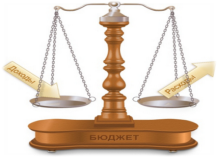 Структура доходов бюджета за  1 квартал 2024 года
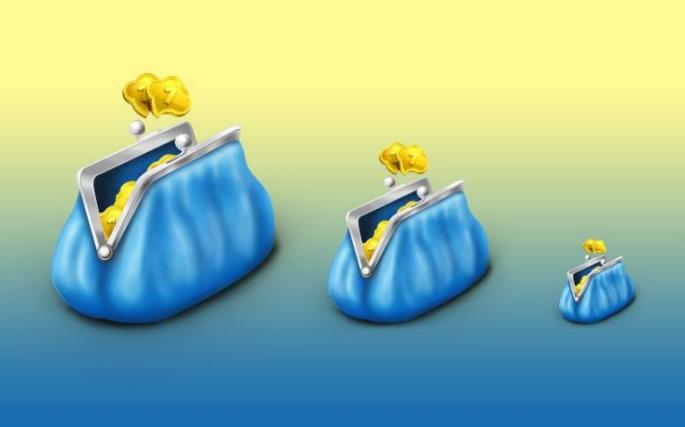 Налоговые 
доходы
Неналоговые доходы
Безвозмездные поступления
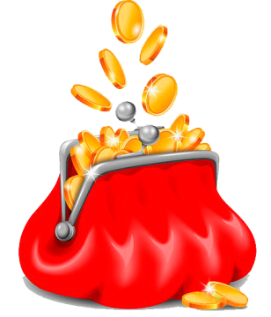 1%
22%
77%
Доходы бюджета
98 250,0
тыс. руб.
Доходы бюджета Юкаменского района за 1 квартал 2024 года
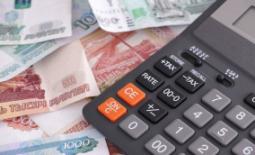 Неналоговые доходы бюджета  Юкаменского района  за  1 квартал 2024 года
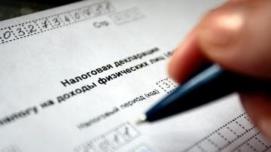 Неналоговые доходы бюджета  Юкаменского района  за  1 квартал 2024 года
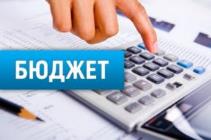 Безвозмездные поступления  в бюджет Юкаменского района за 1 квартал 2024 года
Структура расходов  бюджета Юкаменского района за 1 квартал 2024 года
Расходы бюджета Юкаменского района
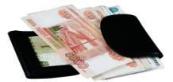 Социально-значимые расходы  бюджета Юкаменского  района
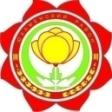 Муниципальная программа «Развитие образования и воспитания» - 64 113,2 тыс.руб.
Реализация молодежной политики, 
0,5 тыс. руб.
Создание условий для реализации молодежной политики, 
1533,6 тыс. руб.
Дополнительное образование и воспитание детей,
5 152,5 тыс. руб.
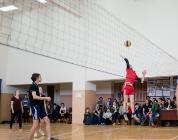 Развитие дошкольного образования             12 220,9 тыс.руб.
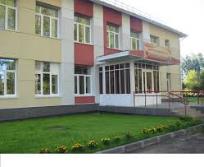 Развитие общего образования  
 45 205,7 тыс. руб.
Муниципальная программа «Охрана здоровья и формирование здорового образа жизни населения»  –  194,2 тыс.рублей
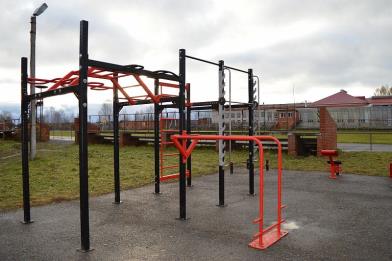 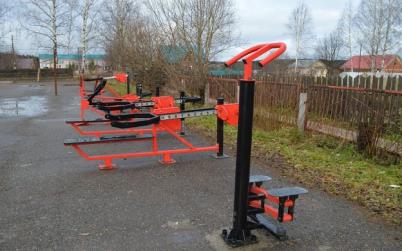 Создание условий для развития физкультуры и спорта                     194,2 тыс.рублей
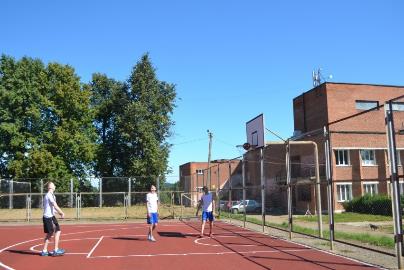 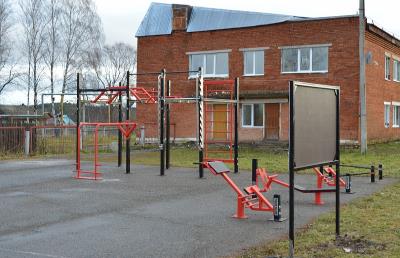 Муниципальная программа «Развитие культуры»  - 10 064,1 тыс.рублей
Муниципальная программа «Социальная поддержка населения»                                                                                          800,7 тыс.рублей
Муниципальная программа «Создание условий для устойчивого экономического развития»        1514,4 тыс. рублей
Муниципальная программа     «Безопасность»  - 626,9 тыс. рублей
Муниципальная программа «Муниципальное хозяйство»  19 568,3 тыс.рублей
Развитие транспортной системы – 
      11 136,0 тыс. рублей
Содержание и развитие жилищного хозяйства –  67,0 тыс. рублей
Содержание и развитие коммунальной инфраструктуры – 284,1 тыс. рублей
Комплексное обслуживание муниципальных учреждений – 8 251,6 тыс. рублей
Благоустройство и охрана окружающей среды – 93,3 тыс. рублей
Управление муниципальным имуществом и земельными отношениями – 20,4 тыс. рублей
Территориальное развитие (градостроительство и землеустройство) – 0,0 тыс. рублей
на реализацию подпрограмм
направлено:
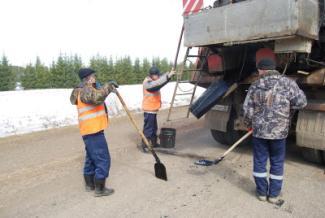 Муниципальная программа «Энергосбережение и повышение энергетической эффективности» - 1 075,0 тыс.руб.
Энергосбережение и повышение энергетической эффективности –
 1 205,2 тыс. руб.
Муниципальная программа «Муниципальное управление»  9 559,3 тыс.руб.
211,4   тыс.
руб.
5,0  
 тыс.   руб.
9 007,0 тыс. руб.
335,9                                                                   тыс.  
руб.
0,0 
  тыс.
  руб.
Муниципальная программа «Управление муниципальными финансами»1 240,5 тыс. рублей
Управление бюджетным процессом                                              1 240,5 тыс.рублей
Повышение эффективности бюджетных  расходов                                                                                                            0,0 тыс. рублей
Муниципальная программа «Формирование современной городской среды» - 0,0  тыс.рублей
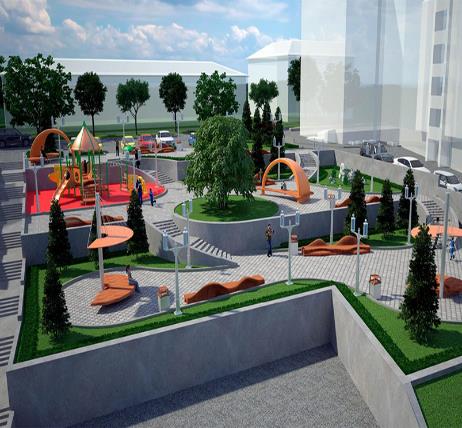 Показатели расходов бюджета за 1 квартал 2024 года, тыс.руб.
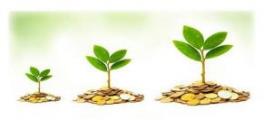 Муниципальный дорожный фонд  за 1 квартал 2024 года
Муниципальный долг
Меры социальной поддержки отдельным категориям граждан за 1 квартал 2024 года
Спасибо за внимание!
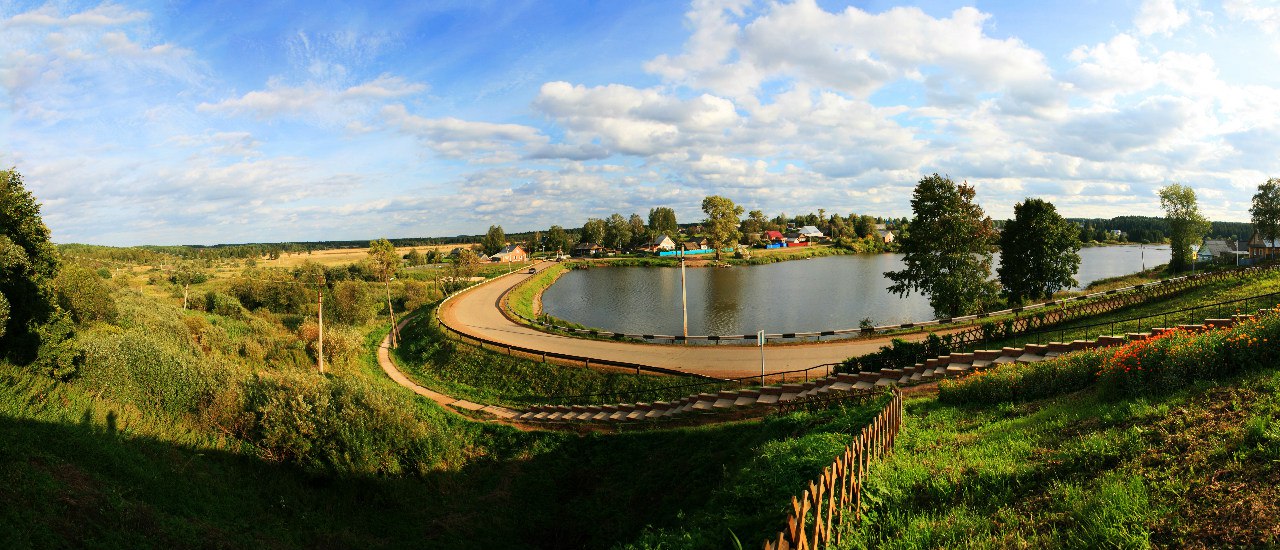 Контактная информация 

Заместитель Главы Администрации  – начальник Управления финансов

Бекмансурова Розалия Ибрагимовна

Телефон: (34161) 21209
E-mail: minfin23@udmnet.ru